МІНІСТЕРСТВО ОСВІТИ І НАУКИ УКРАЇНИ Тернопільський фаховий коледж харчових технологій і торгівлі«Основи моделювання технологічних процесів»Освітній коспонент за виборомдля здобувачівосвітньо-професійного рівня «фаховий молодший бакалавр»спеціальностіЬ181 «Харчові технології»  (освітньо-професійна програма «Виробництво хліба, кондитерських, макаронних виробів І харчоконцентратів»)
Викладач:
Наталія ТКАЧ
Мета вивчення освітнього компоненту: аналіз теорії, принципів, наукових напрямків пізнання та дослідження технологічних процесів шляхом побудови моделей. Моделювання є невід’ємною частиною практично всіх сфер знань, то необхідно визначити, що воно собою являє, щоб обумовити його реальні можливості, місце і роль в системі інших засобів і методів наукового пізнання, і уникнути необґрунтованих сподівань, пов’язаних або з переоцінкою його пізнавального значення, або з неправильним розумінням його суті.
Предмет вивчення є технологічний процес, який з точки зору моделювання є моделлю, а більш точніше - одним з її різновидів, яка складається та аналізується для надання їй оптимальних показників з необхідними характеристика для досягнення найкращого результату і подальшого проектування. 

Завдання курсу: навчитися проводити моделювання технологічних процесів у галузі виробництва хліба, кондитерських, макаронних виробів і харчоконцентратів. Кожен з вище зазначених процесів розглядається як модель з усіма притаманними їй характеристиками, визначається від яких факторів вона залежить, як реагує на їх зміну.
Обсяг годин: 3 кредити, загальна кількість - 90 год, аудиторних – 60 годСеместр вивчення курсу:  IV Форма контролю: залік
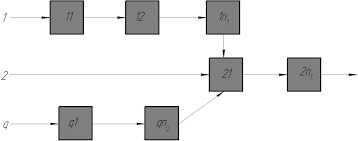 У результаті вивчення освітнього компонента «Основи моделювання технологічних процесів»  здобувач освіти отримає:
Інформаційний обсяг освітнього компоненту:
Комп’ютерне програмне забезпечення оптимізації моделювання технологічних процесів
Методи і алгоритми моделювання і оптимізації технологічних процесів і систем у виробництві хліба, кондитерських, макаронних виробів і харчоконцентратів
Математичні моделі технологічних процесів
І тому…
Наше головне завдання навчитися проводити моделювання технологічних процесів у галузях фаху, які ми будемо розглядати як модель з усіма притаманними їй характеристиками для побудови алгоритму протікання цих процесів, розуміння функціонування виробництва вцілому, його проєктування та контролю